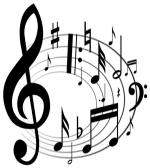 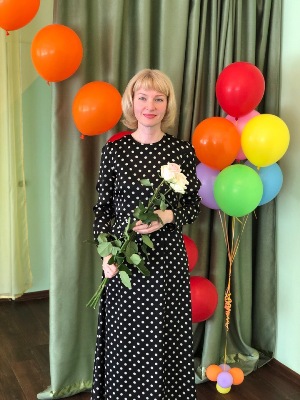 Музыкальный руководитель:
 Синицына  Елена Валерьевна
 Образование: 
-- Ярославское областное 
   Училище культуры.
-  ЯГПУ им. К. Д. Ушинского.
стаж работы 
музыкальным руководителем: 
 21 год
руководитель самодеятельного народного хора
Основная цель музыкального воспитания в ДОУ – осуществление подготовки эстетически развитого и воспитанного ребенка, который умеет эмоционально воспринимать музыкальное произведение.
Форма одежды детей на музыкальной деятельности в ДОУ
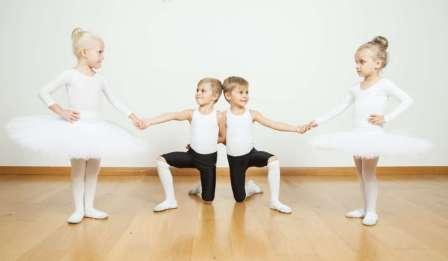 Девочки:футболка, юбочка, чешки
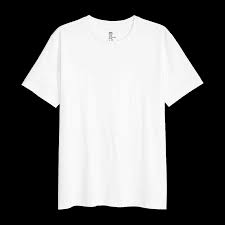 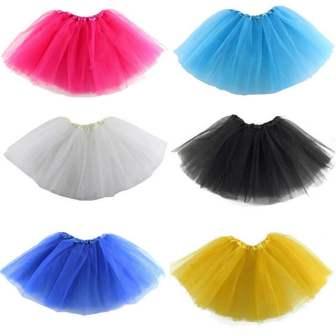 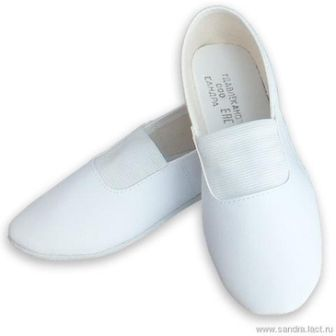 Мальчики: футболка, шорты, чешки
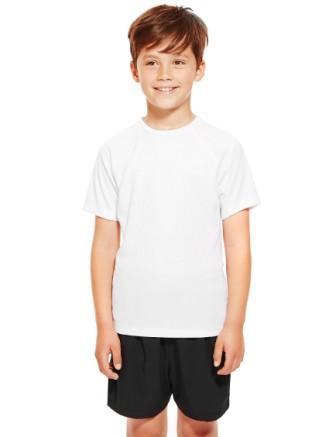 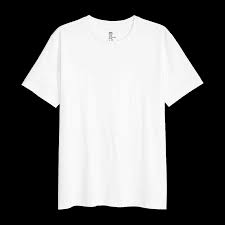 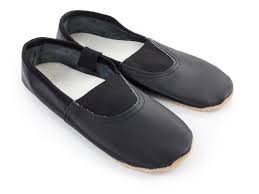 Взаимодействие музыкального руководителя с родителями
Информация музыкального руководителя ежемесячно размещается на сайте ДОУ и  в групповых уголках. Электронный адрес для связи: sinitsyna-75@bk.ru
Подробнее о профессиональной деятельности музыкального руководителя можно ознакомиться на сайте ДОУ в разделе страничка музыкального руководителя.
Спасибо за внимание